Szkolenie dotyczące Kodeksu postępowania
Opis
Kodeks postępowania ustanawia fundamentalne wytyczne dla pracowników, urzędników i dyrektorów dotyczące prowadzenia działalności zgodnie z zaangażowaniem spółki na rzecz zachowania etycznego i zgodnego z prawem.
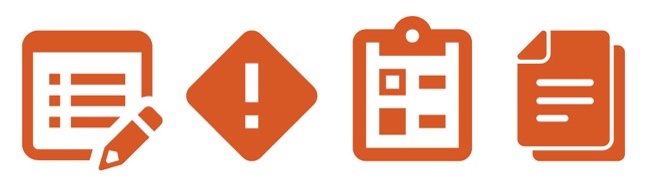 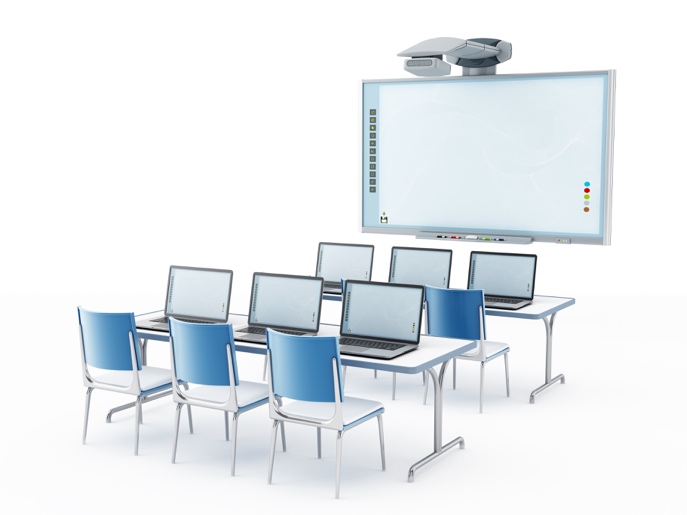 Możliwe korzyści
Kodeks postępowania pomaga pracownikom, gwarantując, że działalność jest prowadzona w sposób etyczny i zgodny z prawem. Zapewnia większą pewność działania partnerom biznesowym i udziałowcom.
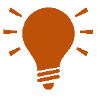 Instrukcje
Należy udostępnić Kodeks postępowania wszystkim urzędnikom, dyrektorom i pracownikom (w tym nowym pracownikom w momencie zatrudnienia).
Należy zapewnić Szkolenie dotyczące kodeksu postępowania w ramach procesu rekrutacji i okresowo, aby zapewnić, że pracownicy rozumieją swoje obowiązki i zobowiązania w odniesieniu do swojego postępowania.
Przechowywanie dokumentacji szkoleń
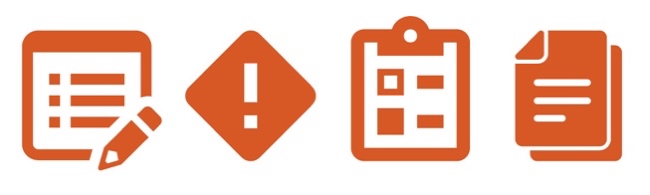 Inne dokumenty, jakie należy rozważyć
Kodeks postępowania
Lista obecności
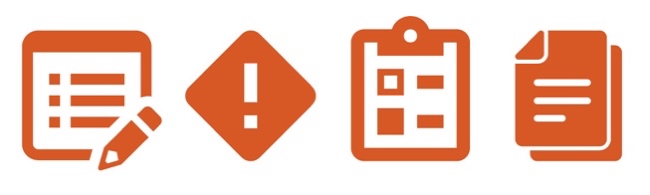 1
Kodeks postępowania
Wstęp
Opis
Kodeks postępowania ustanawia zasady, którymi należy się kierować wykonując swoje obowiązki i zobowiązania oraz gwarantuje zgodność z zaangażowaniem spółki na rzecz postępowania etycznego i zgodnego z prawem.
Opis
Zaangażowanie
3
Zobowiązania
Zastosowanie
Wstęp
Zaangażowanie
Nie wolno naruszać żadnych obowiązujących przepisów ani regulacji w trakcie wykonywania swoich obowiązków ani angażować się w jakiekolwiek niewłaściwe działanie, które mogłoby zagrozić reputacji spółki lub jej relacjom z klientami lub stronami trzecimi. Nie wolno nigdy oferować, żądać, płacić ani przyjmować łapówek ani niewłaściwych płatności.
Opis
Zaangażowanie
4
Zobowiązania
Zastosowanie
Wstęp
Zobowiązania
Obowiązkiem każdego jest zrozumieć Kodeks postępowania oraz przestrzegać go, a także zgłaszać wszystkie domniemane przypadki naruszenia polityki lub prawa (w tym naruszenia podniesione przez strony trzecie).
Opis
Zaangażowanie
5
Zobowiązania
Zastosowanie
Wstęp
Zastosowanie
kodeks postępowania obowiązuje wszystkich urzędników, dyrektorów i pracowników spółki (łącznie nazywanych „pracownikami”).
Opis
Na następnych slajdach wyszczególniono zasady, które obowiązują i muszą być przestrzegane przez wszystkich pracowników.
Zaangażowanie
6
Zobowiązania
Zastosowanie
Podstawowe wytyczne
Konflikt interesów zachodzi, gdy prywatne interesy danej osoby kolidują w jakikolwiek sposób z interesami firmy lub sprawiają takie wrażenie. Do konfliktu może dojść również w przypadku, kiedy pracownik lub dyrektor albo członkowie ich rodzin odniosą niestosowane osobiste korzyści w wyniku swojego stanowiska w spółce.
Następujące wytyczne dotyczą wszystkich pracowników: 

Zgodność z przepisami 
Firma prowadzi swoją działalność zgodnie z wszystkimi obowiązującymi przepisami, zasadami i regulacjami oraz z zachowaniem firmowych standardów etycznych.

Konflikt interesów
Należy unikać konfliktu lub wrażenia konfliktu między swoimi osobistymi interesami, zobowiązaniami zawodowymi i interesami spółki. Każdy potencjalny konflikt interesów należy omówić ze swoim kierownikiem.

Sprawiedliwe postępowanie
Wszyscy pracownicy postępują z klientami, dostawcami, konkurencją i niezależnymi audytorami spółki w sposób sprawiedliwy i przejrzysty i nie uzyskują niesprawiedliwej przewagi nad nikim poprzez manipulację, ukrywanie, nadużywanie informacji poufnych ani nieprawidłową interpretację faktów.
Zgodność z przepisami
Konflikt interesów
Sprawiedliwe postępowanie
Marketing i sprzedaż
Raportowanie i dokumentowanie informacji
Niewłaściwe płatności
Kontakty z HCP i GO
7
Podstawowe wytyczne
(ciąg dalszy)
Następujące wytyczne dotyczą wszystkich pracowników: 

Marketing i sprzedaż
Spółka i jej pracownicy będą przedstawiali swoje produkty i usługi w sposób dokładny i będą przestrzegali obowiązujących wymogów regulacyjnych i prawnych dotyczących marketingu i sprzedaży produktów i usług.

Dokumentowanie i raportowanie informacji 
Spółka i jej pracownicy będą dokumentowali i raportowali wszystkie informacje w sposób dokładny i uczciwy, terminowo z wystarczającym poziomem szczegółowości

Niewłaściwe płatności 
Spółka nie zapewni niczego posiadającego wartość, w gotówce lub w naturze, z niezgodnym z prawem lub korupcyjnym zamiarem uzyskania niewłaściwej przewagi

Kontakty z pracownikami opieki zdrowotnej i urzędnikami państwowymi
Każda płatność lub wydatek poniesiony w imieniu HCP i urzędników państwowych (posiłki, podróż itp.) będzie zgodny z obowiązującymi przepisami i regulacjami, potwierdzony zgodnymi z prawem i jasno określonymi potrzebami i przejrzystymi dokumentami. Spółka może angażować tylko tych HCP/GO, których wiedza fachowa i doświadczenie są odpowiednie w świetle potrzeby biznesowej.
Zgodność z przepisami
Konflikt interesów
Sprawiedliwe postępowanie
Marketing i sprzedaż
Raportowanie i dokumentowanie informacji
Niewłaściwe płatności
Kontakty z HCP i GO
8
Zgodność z kodeksem 
postępowania
Obowiązkiem każdego jest zrozumienie i przestrzeganie Kodeksu postępowania oraz zgłaszanie przypadków potencjalnego naruszenia polityki lub przepisów (w tym naruszenia podniesionego przez strony trzecie).
Raportowanie
Każdy przypadek, ryzyko lub problem niezgodności z Kodeksem postępowania musi być niezwłocznie zgłaszany kierownikowi będącemu przełożonym pracownika, odpowiedniego oddziału lub jednostki operacyjnej.
Zgłoszeń można dokonywać anonimowo, jeśli jest to dozwolone przez lokalne przepisy; nie będzie to przyczyną żadnych działań odwetowych.


Zakończenie współpracy
Brak przestrzegania kodeksu postępowania może skutkować działaniem dyscyplinarnym, włącznie z wypowiedzeniem stosunku pracy w stosownych przypadkach.
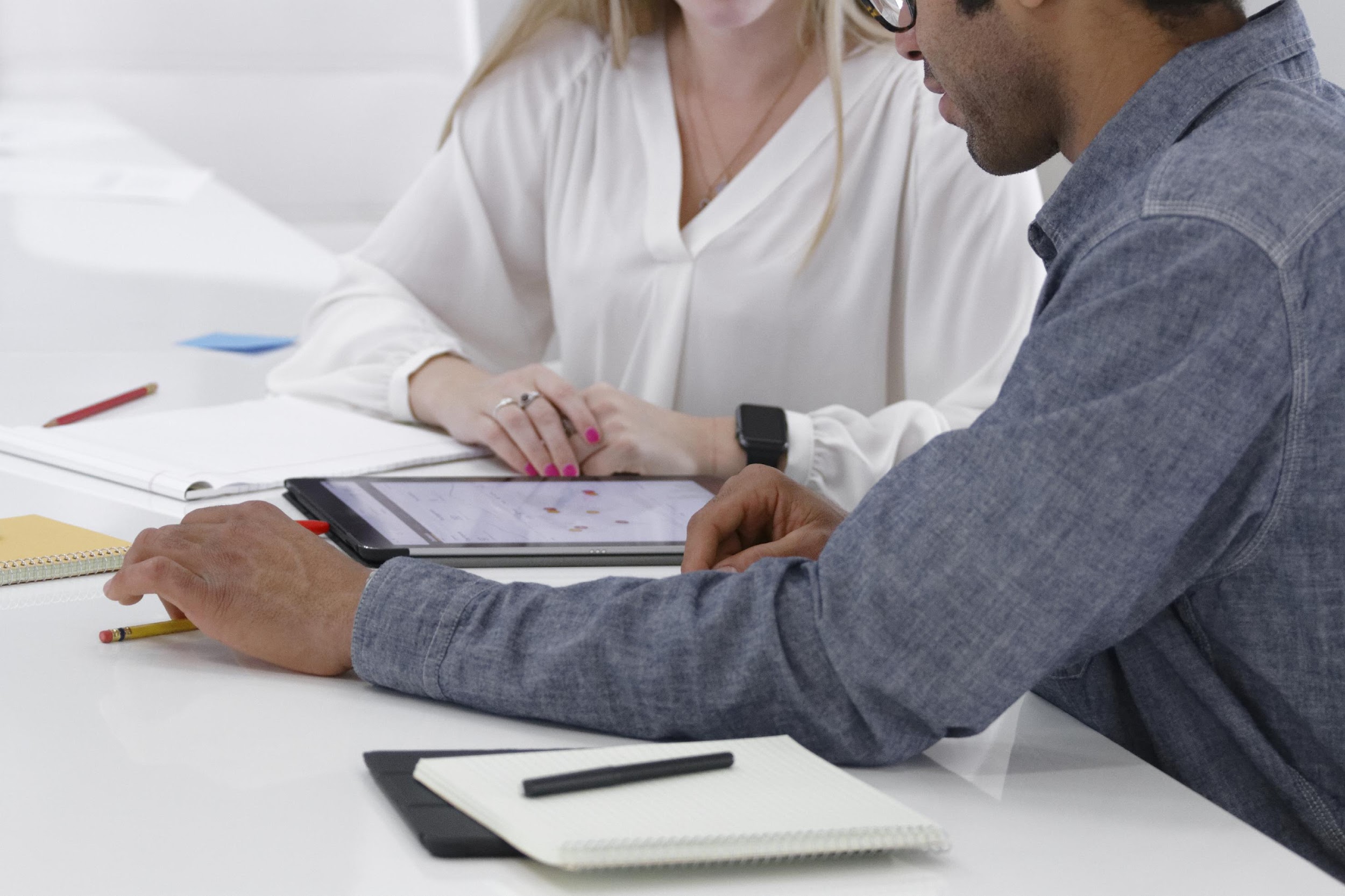 9